Bruce Mehlman
April 25, 2023
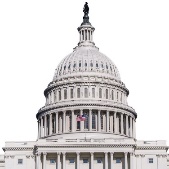 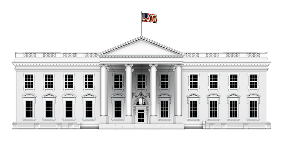 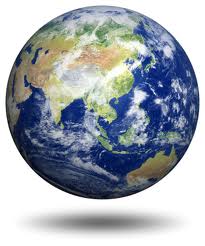 7 for ‘23







Key Policy / Political Trends in the Year Ahead
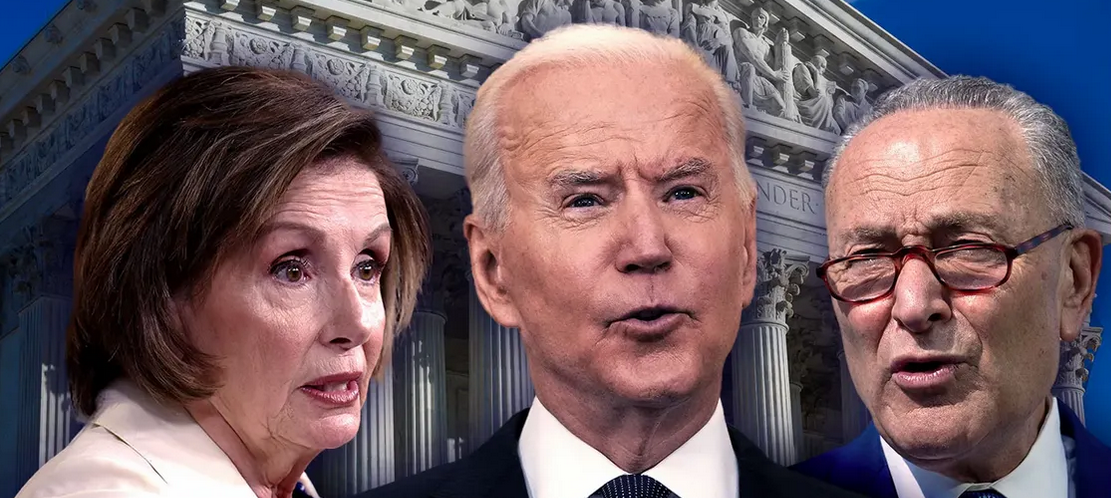 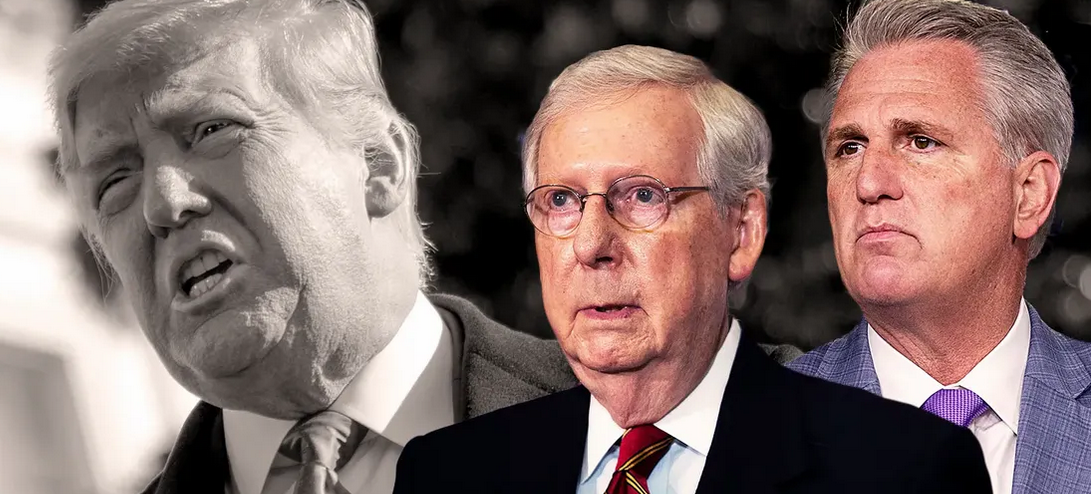 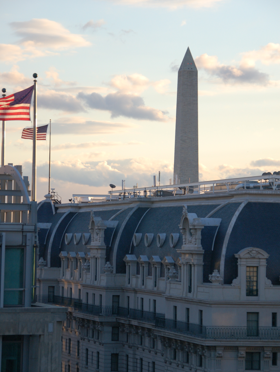 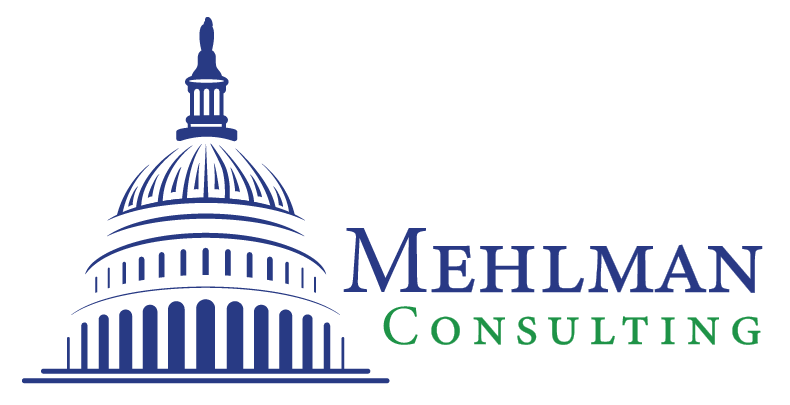 SUMMARY
7 Key Trends for 2023
2022 Election lessons
Congressional Confrontations return
Executive Branch action will accelerate
Deglobalization & Decoupling 
“Woke Wars” & Patchwork Quilts
Progress will persist
2024 Campaign Begins
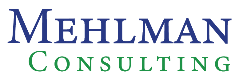 #1. Where We Start
2022 Midterm Elections: 
Outcomes & Implications
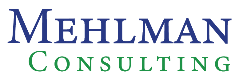 HISTORICALLY, VOTERS SEEK POLITICAL STABILITY AMID DISRUPTION
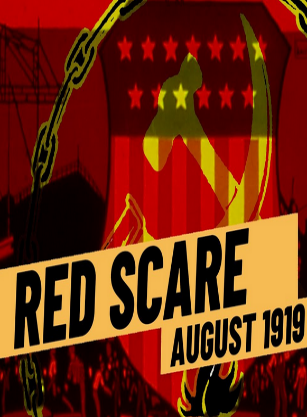 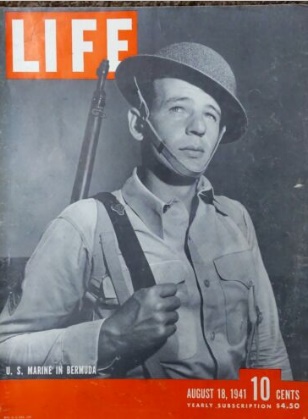 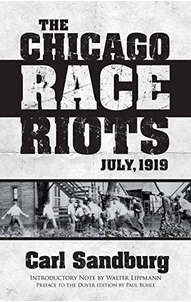 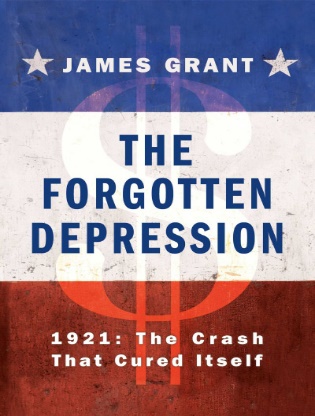 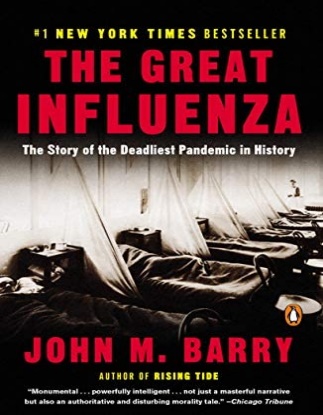 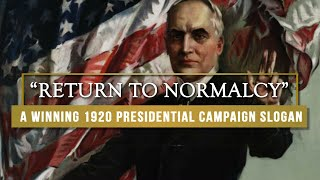 Early
1920s
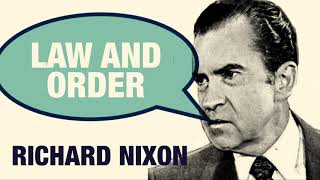 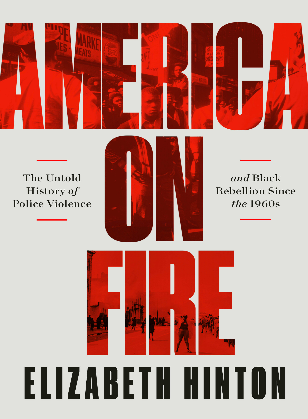 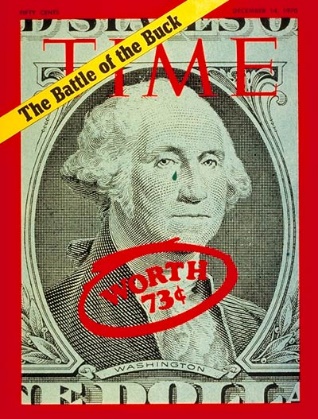 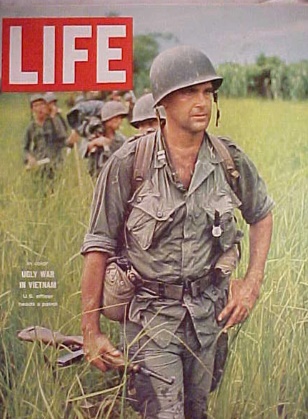 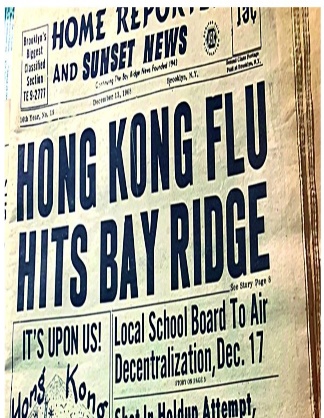 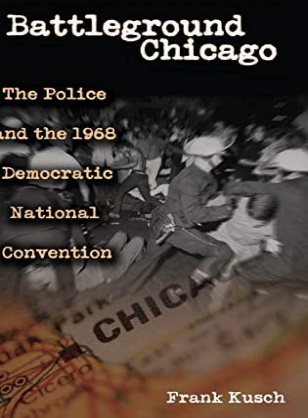 Late
1960s
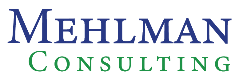 IN 2022, VOTERS WERE VERY DISRUPTED / STRESSED OUT
LEADERSHIP FAILED
INSTITUTIONS FAILED
SYSTEMS FAILED
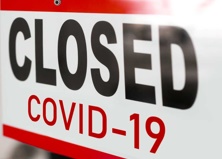 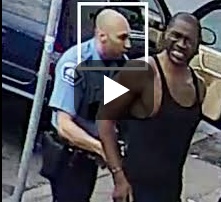 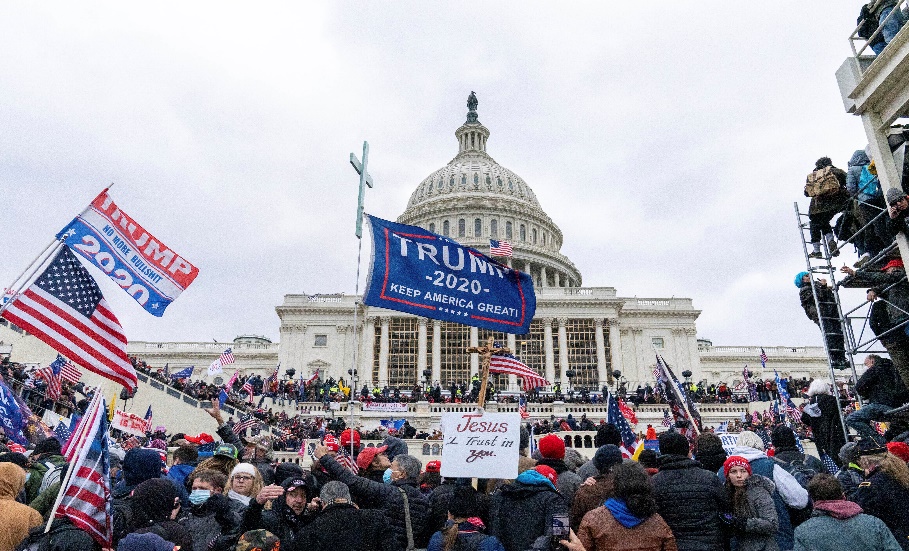 GEOPOLITICAL ANXIETY
SOCIAL ANXIETY
ECONOMIC ANXIETY
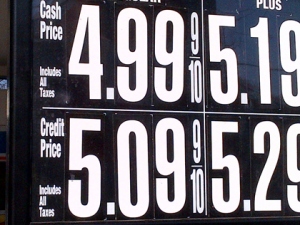 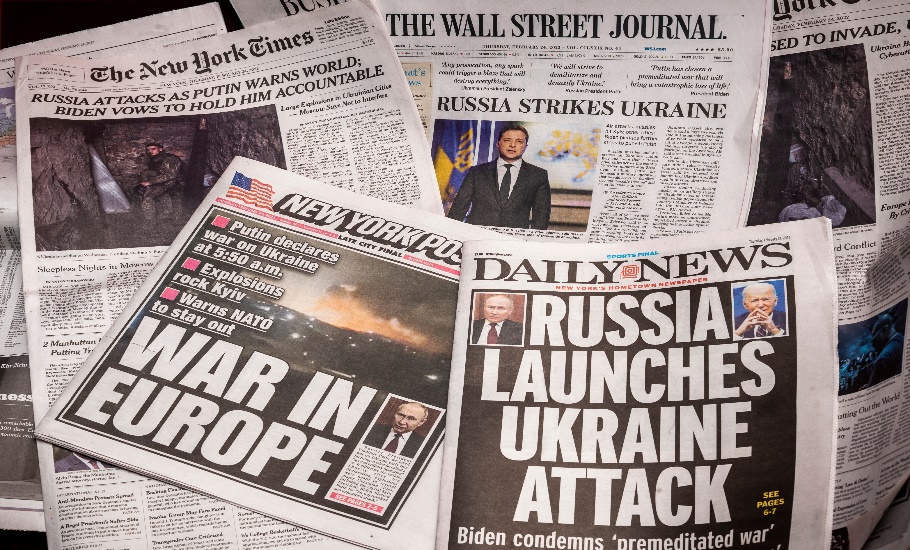 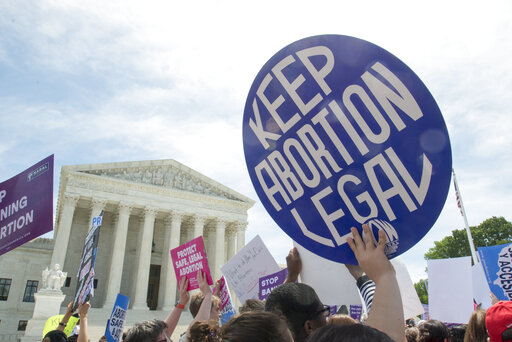 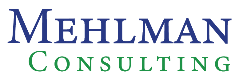 VOTERS STUCK WITH LEADERS THEY KNEW… “FLIGHT TO SAFETY”
Seeking Stability at a Time of Heightened Anxiety
Incumbent Reelection Rates, 2022
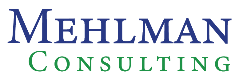 RED STATES WENT RED, BLUE STATES WENT BLUE
TRUMP			2020 Presidential Margin			BIDEN
HI
VT
Republicans won 17 of 17 Trump 2020 States
MD
CA
WA
CT
IL
CO
NY
NH
OR
AZ
AZ
GOP	  2022 Senate Margin	DEM
PA
NV
GA
WI
NC
Democrats won 15/16 Biden 2020 States 
(All but WI)
OH
MO
IA
UT
AR
FL
IN
KY
KS
SC
ID
OK
ND
AL
SD
LA
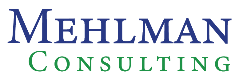 #2. Divided Government
Return of the Confrontational Congress
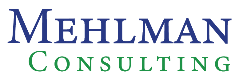 GOP REBELS ARE ALWAYS ATTACKING THE ESTABLISHMENT
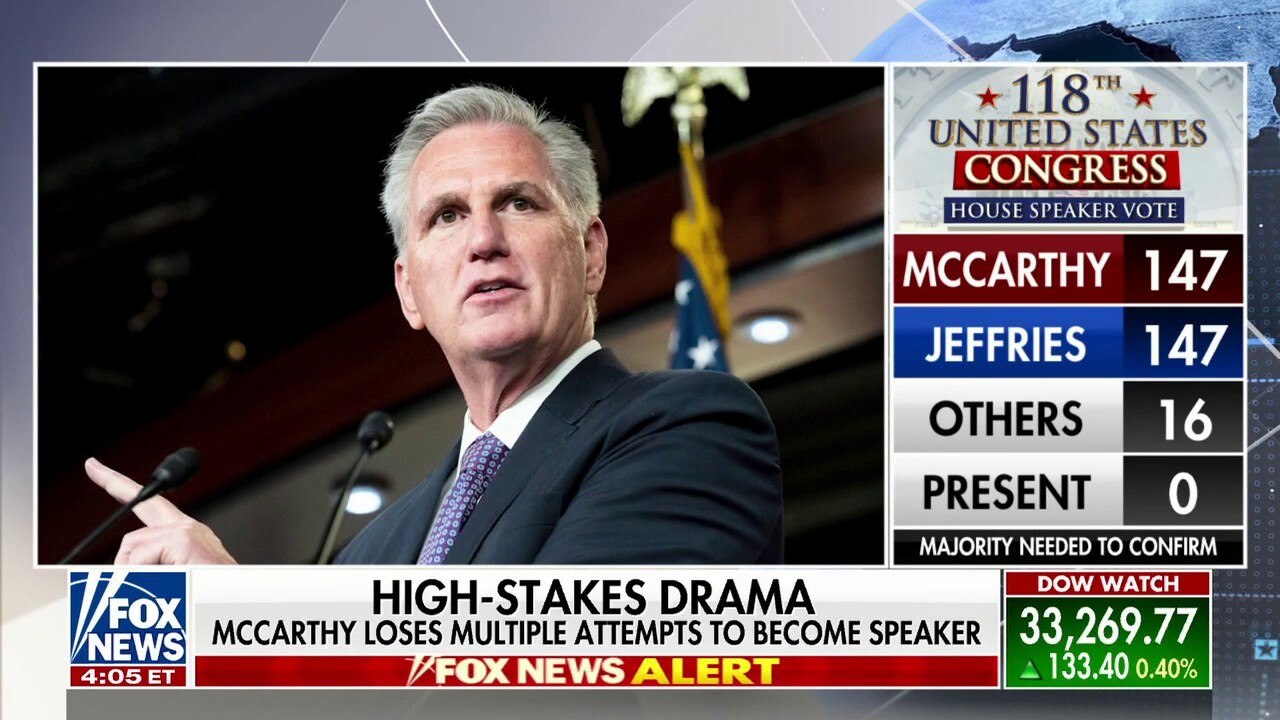 YES, GOP “REBELS” ARE ATTACKING ESTABLISHMENT LEADERS
1910
1912
1923
1976
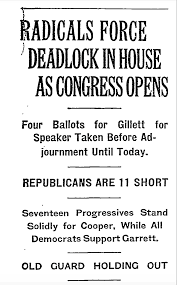 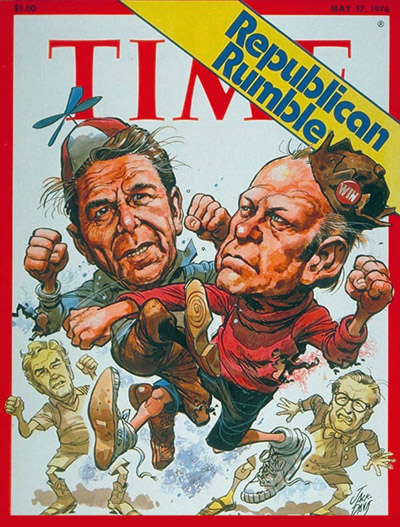 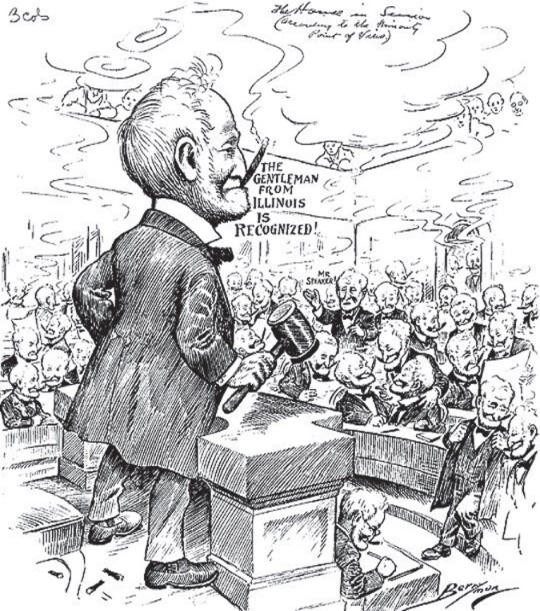 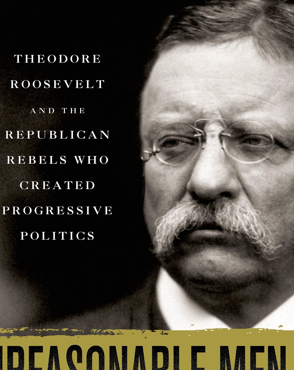 2010
1994
2016
2023
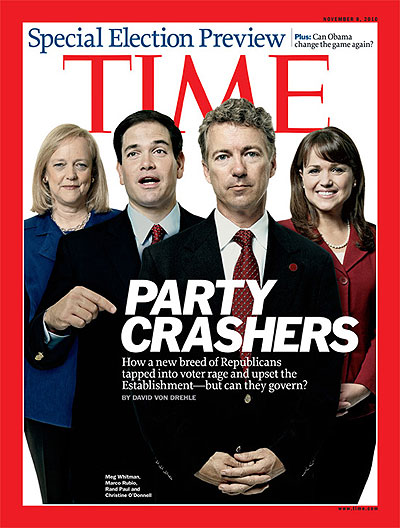 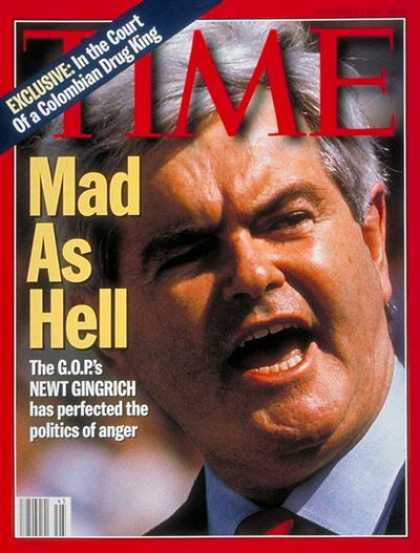 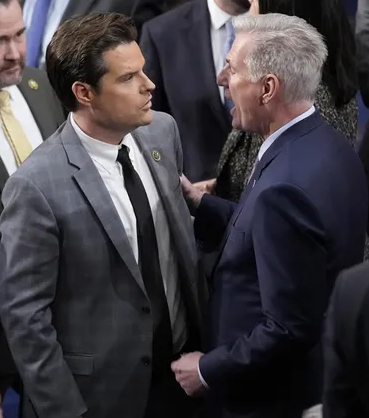 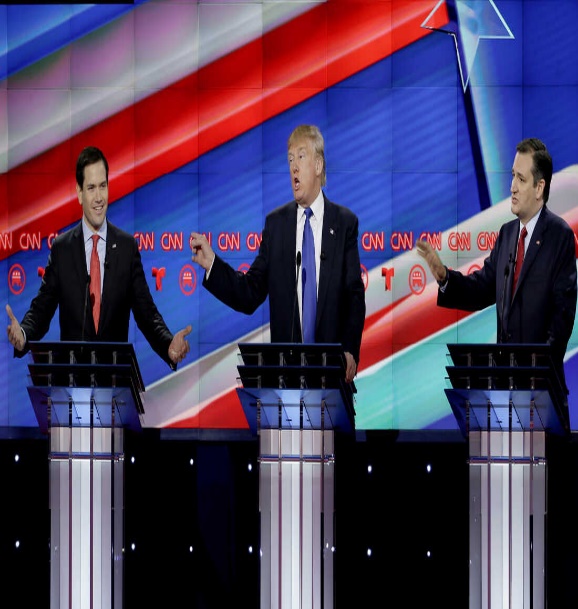 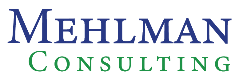 NARROWER MAJORITIES EMPOWER FACTIONS
Republican Majorities
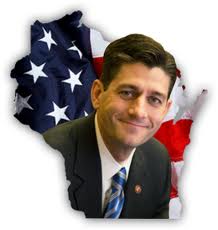 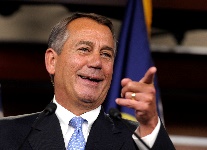 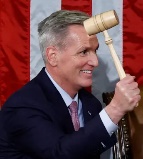 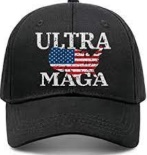 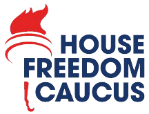 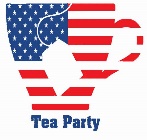 Democratic Majorities
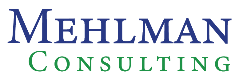 Source: House
OVERSIGHT WILL GO INTO OVERDRIVE
Competing Committees Aiming to Score Points, Send Messages
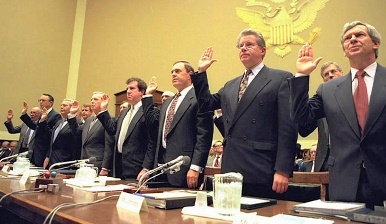 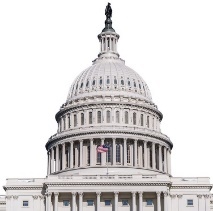 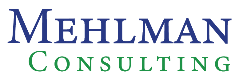 * 51 seats means Senate Dems gained partisan subpoena power.
FISCAL FIGHTS COMING… USUALLY FOLLOW CRISIS SPENDING
Crisis Spending
Crisis Spending
Annual Federal Spending (M)
Annual Federal Spending (M)
Austerity Hangover
Austerity Hangover
Extraordinary Economics of 2020-22  ‘23 Backlash
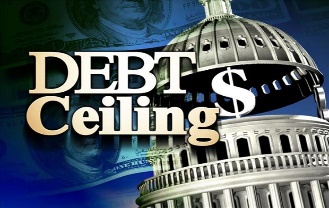 U.S. Nat’l Debt +31.6%
Crisis Spending
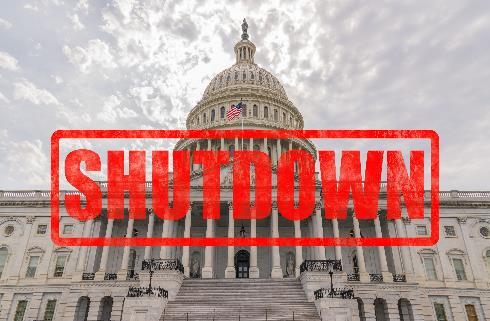 Annual DISCRETIONARY Federal Spending (T)
Austerity Hangover (Sequestration)
Fed’l Spending +42.5%
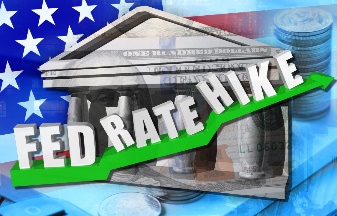 U.S. Inflation 40 year-high
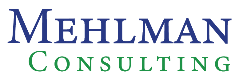 Source: White House Budget Office
#3. Executive Branch
Full Speed Ahead 
Regulation, Implementation & Enforcement
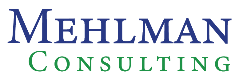 PRESIDENT BIDEN: “Triangulation Lite”
Highlight Popular, Bipartisan Leadership
Tack to the Center on Key Issue(s)
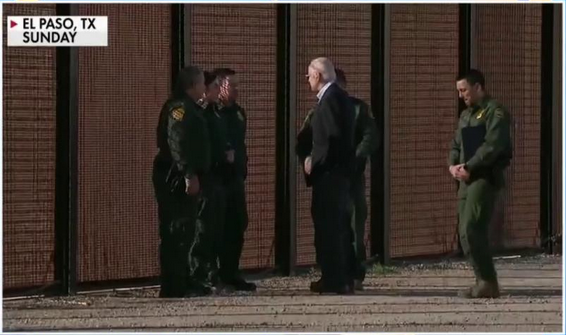 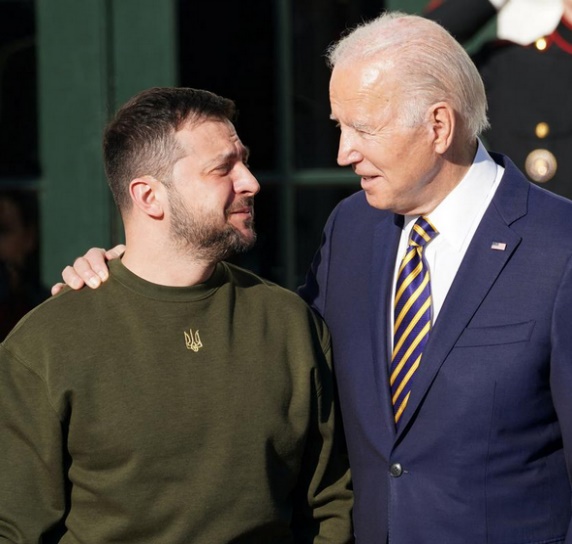 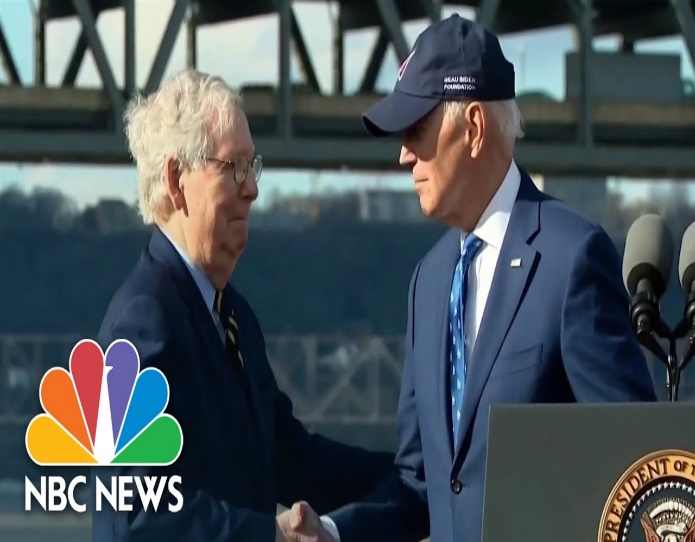 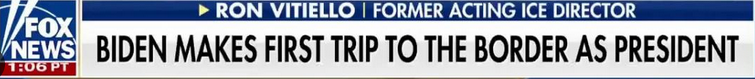 Run Against “Extremists” Foil
Navigate Oversight & Investigations
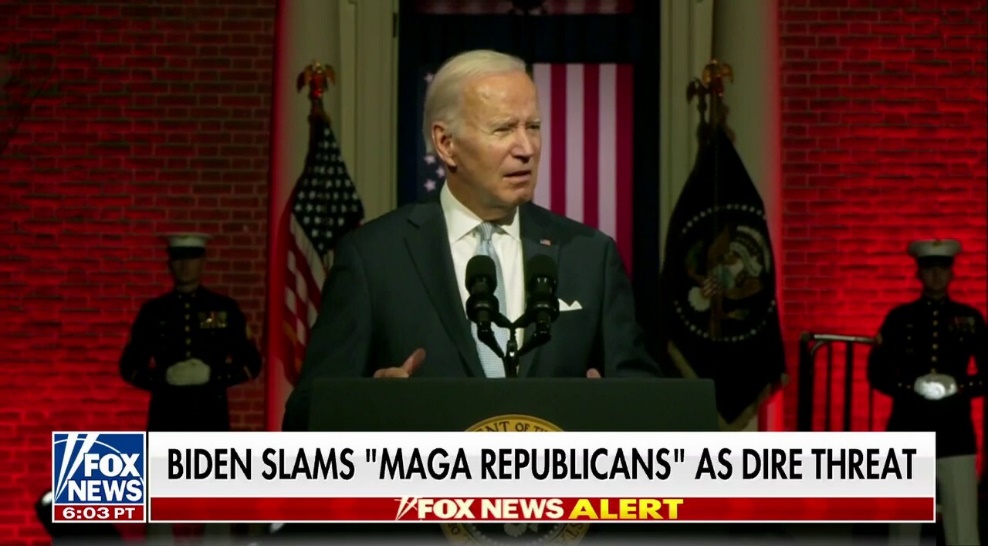 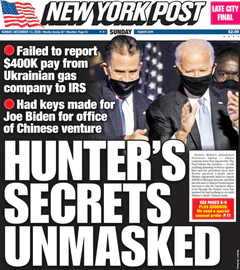 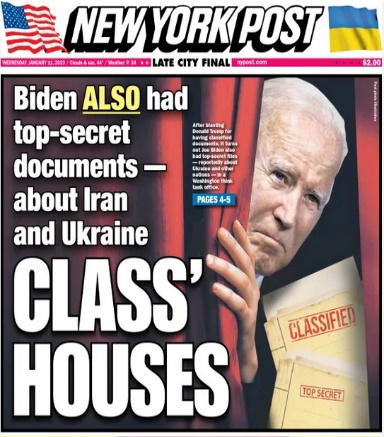 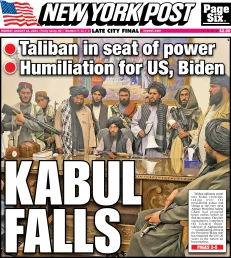 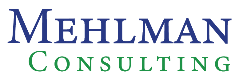 EXECUTIVE BRANCH & AGENCY HEADS: “Advance the Agenda”
Accelerate Regulation
Implement 2021-22 Laws
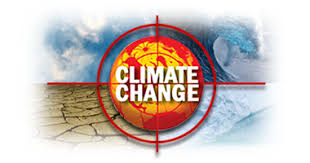 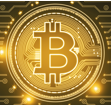 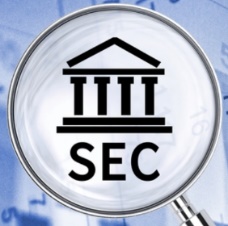 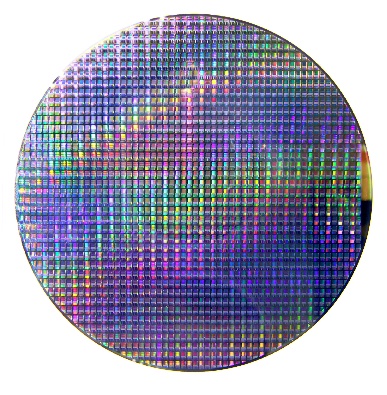 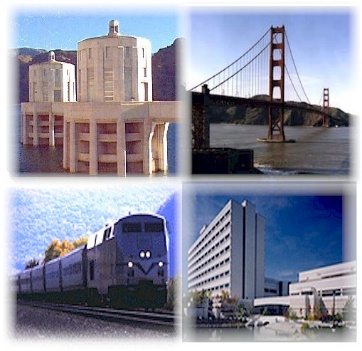 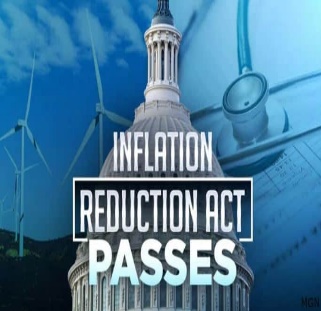 CHIPS & Science Act
Bipartisan Infrastructure Law
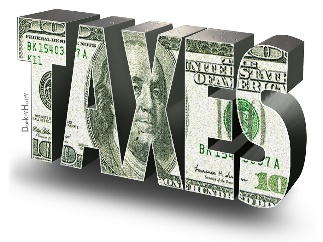 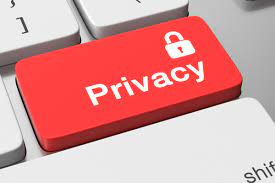 $1.22T
$280B
$1.2T
Defend Actions & Authorities in Court
Increase Enforcement
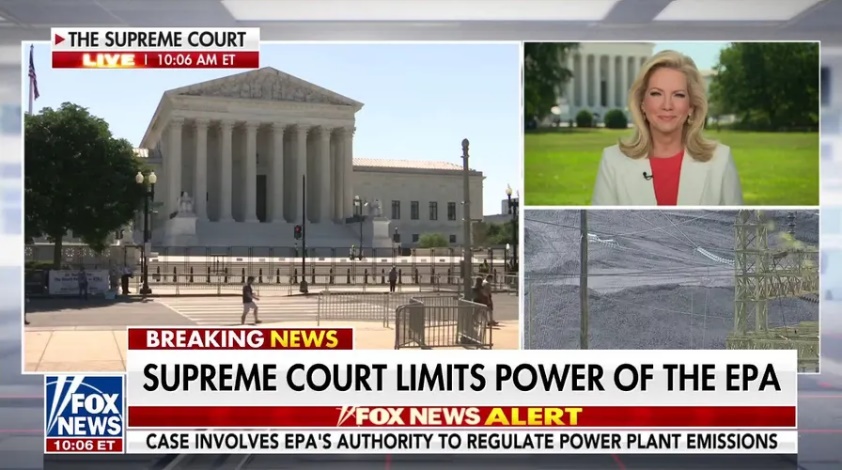 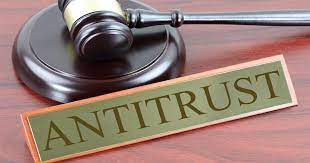 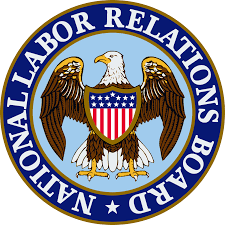 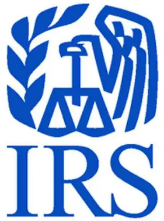 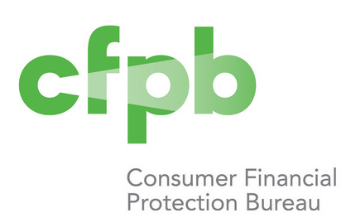 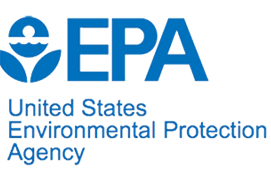 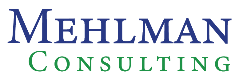 #4. Global Challenges
Geopolitical & Economic Frictions Driving Deglobalization
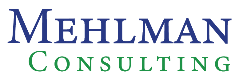 SUPPLY CHAINS WILL REMAIN CHALLENGED
1989-2019: Tailwinds Prevailed
2020-  : Headwinds Rising
Tech-Enabled
Tech-Threatened
US-China Engagement
US-China Decoupling
Rising Nationalism
Rising Globalization
Shareholder-Driven
Stakeholder-Resisted
Prioritizing Efficiency
Prioritizing Resilience
Disinflationary Environment
Costs Rising (Labor, Energy, Goods)
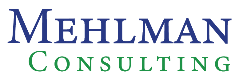 CHINA CRACKDOWN WILL DRIVE PAIN… AND OPPORTUNITY
BUSINESS PAIN
Tighter Tech Export Controls
Outbound Investment Restrictions
Limits on Cross-Border Data
Propaganda Transparency & Ban
Supply Chain Decoupling
Defense Deals & Strategy
Human Rights Liability
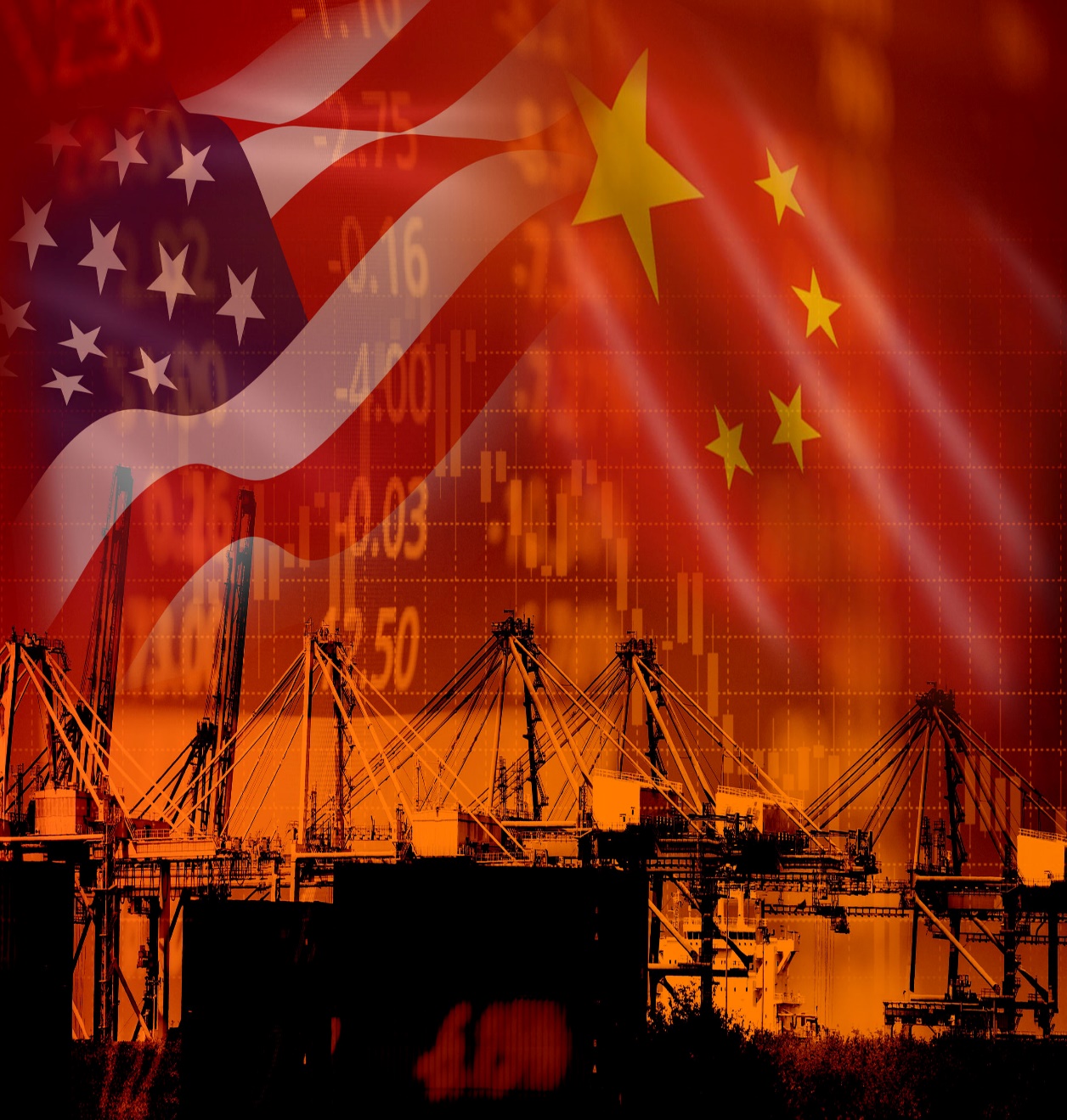 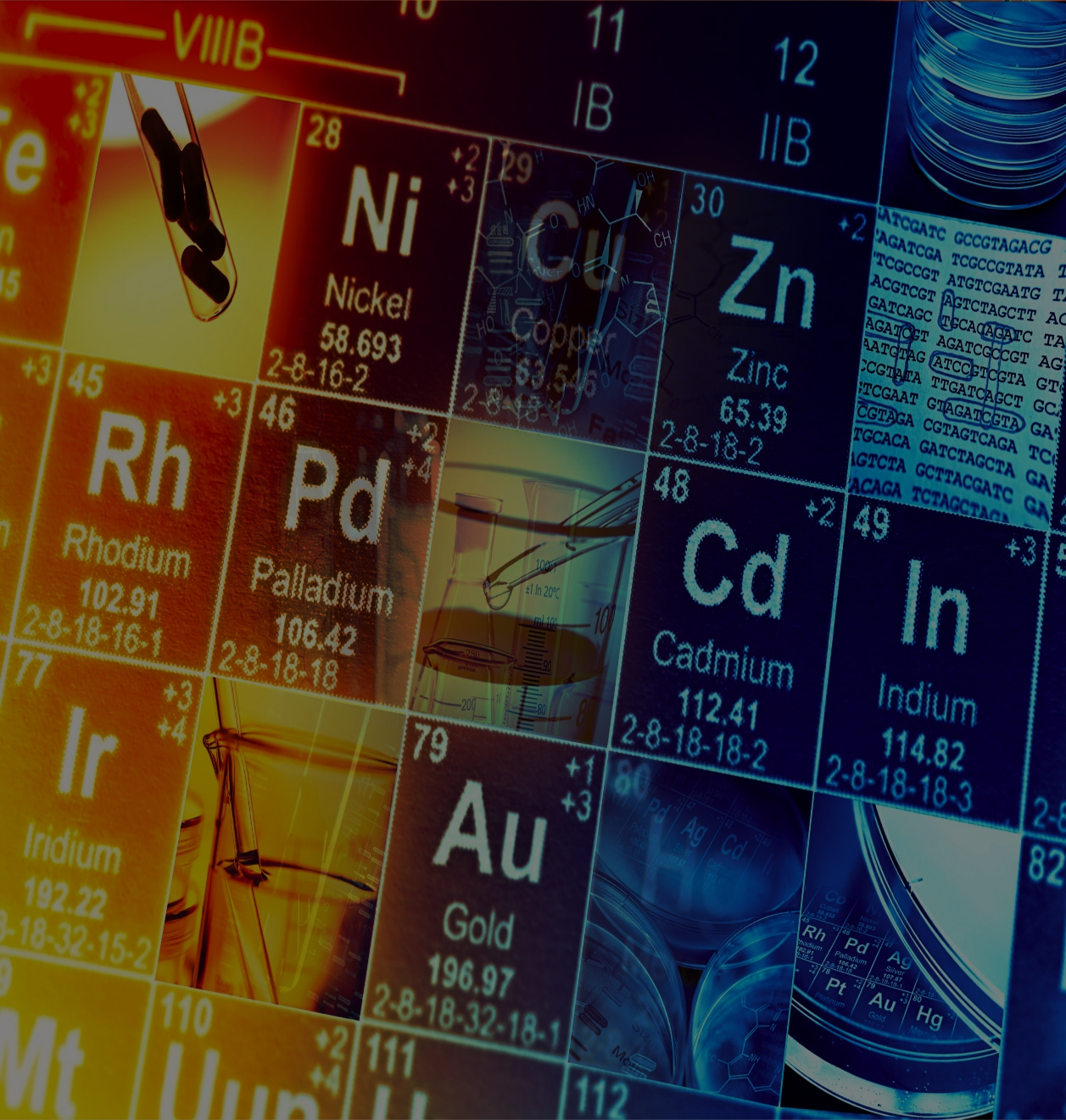 BUSINESS OPPORTUNITY
Domestic Supports (eg CHIPS)
On- / Near-Shoring Incentives
Help vs Unfair Competition 
New Regional Economic Alliances
Military Buildup & Contracts
Infrastructure Improvements
Stronger IP Enforcement
Watch: House Select Committee; Executive Orders
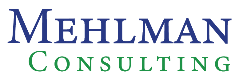 #5. “Woke Wars”
State-Led Culture Clashes Creating Political Pressures on C-Suites, ESG
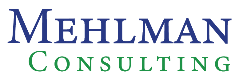 “WOKE” WARS WILL EXPAND, ESG WILL GET HARDER
Business Leaders Started Speaking Out on Social & Cultural Issues
ENVIRONMENTAL
SOCIAL
GOVERNANCE
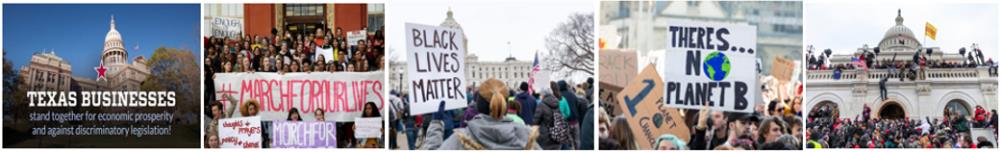 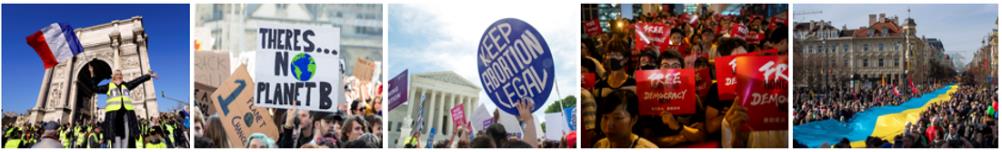 Allied Coal > Russian Gas
Nations Punishing Activists
Pushback vs Fund Managers
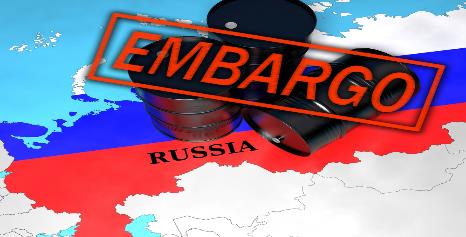 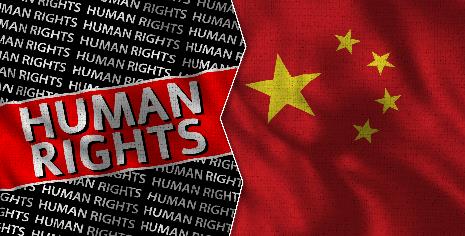 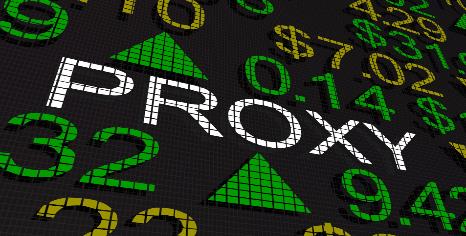 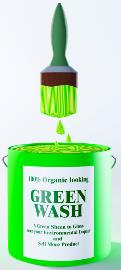 States Penalizing Activism
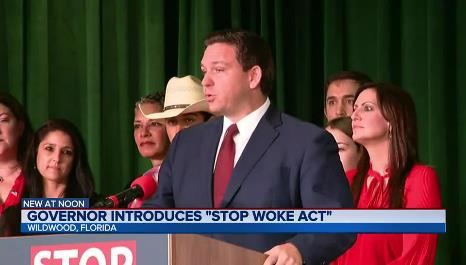 Lawsuits
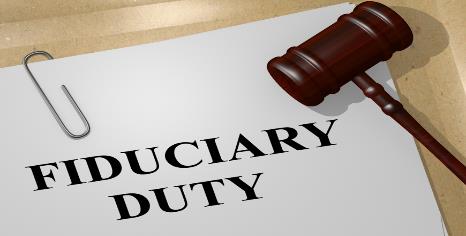 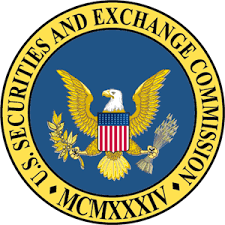 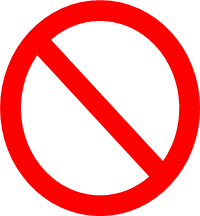 Tougher Standards Set & Enforced
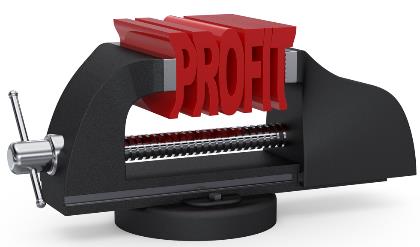 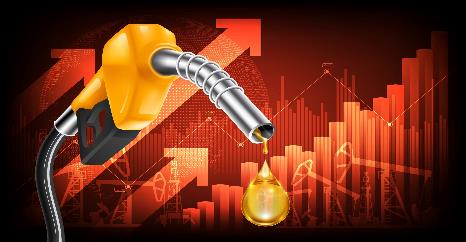 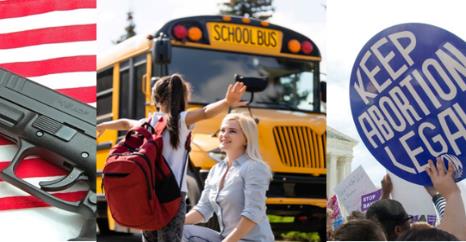 More Divisive Issues, 
Harder to Avoid
Energy Inflation
Business Pressures
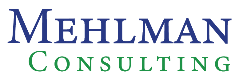 THE BIG SORT + SUPREME COURT = THE UNTIED STATES OF AMERICA
39 State Govt Trifectas 
(One Party Control, Most in 40 Years)
SCOTUS Expanding States’ Rights, Limiting Feds
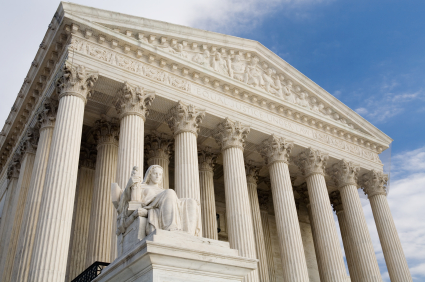 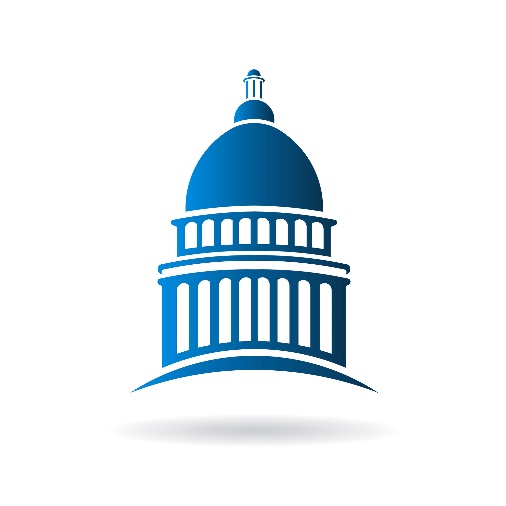 Patchwork Quilt Will Grow: Red States vs Blue States
CLIMATE/ENERGY
Permitting
EVs & Gas cars
ESG investment
ECONOMICS
Taxes
Unionization
Minimum wage
HEALTH CARE
Abortion
Vax Mandates
Paid Sick Leave
Medicare Exchanges
CIVIL RIGHTS
Guns
LGBTQ
Elections
Immigration
Education & DEI
TECH POLICY
Privacy
Censorship/Bias
Gig Work Classification
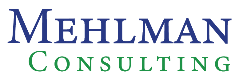 Source: Ballotpedia, 01/10/2022
#6. The Path for Progress
More Will Get Done Than You Think (especially if you expect little!)
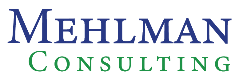 THE 117th CONGRESS GOT A LOT DONE
Reports of the Death of Bipartisanship are Greatly Somewhat Exaggerated
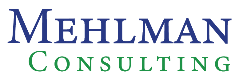 THE 118th CONGRESS HAS A LOT TO DO
What They Must Do
What They Want to Do
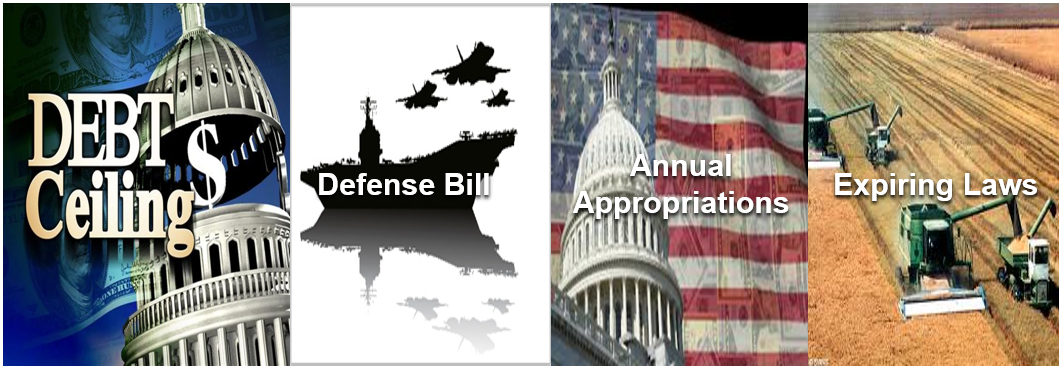 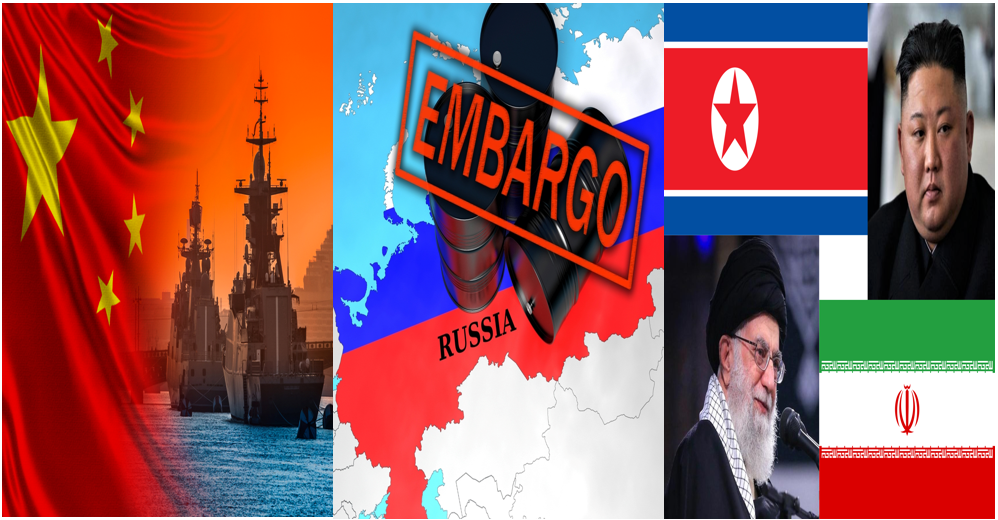 What They (Often) Agree On
What They Know They Should Do
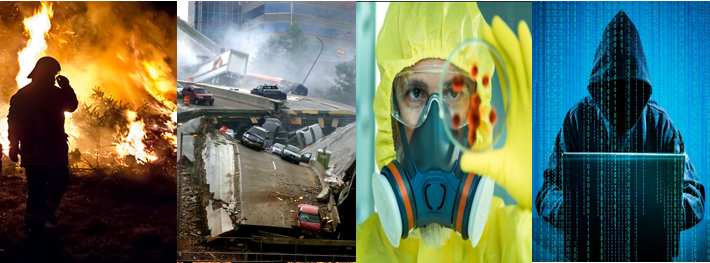 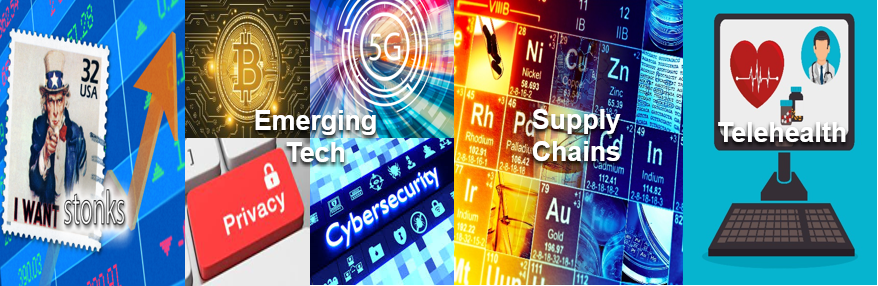 Preparedness, Resilience & Recovery
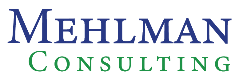 #7. 2024 Begins 
The Next Election is (Always) Coming, Influencing 2023 Action
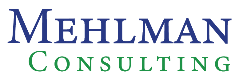 2024 SENATE ELECTION STATES FAVOR GOP
Brutal Battleground in ‘24 for Democrats
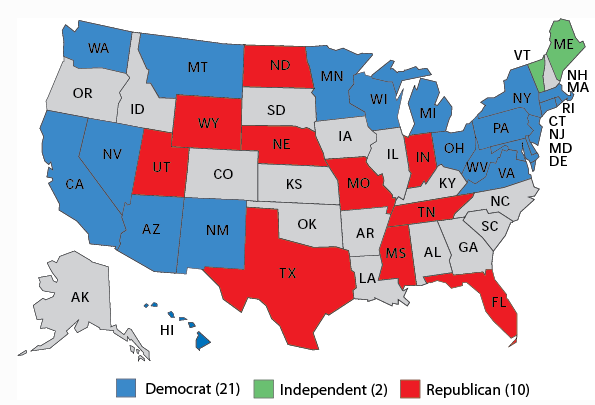 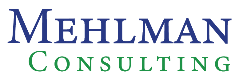 2024 HOUSE: TOO CLOSE TO CALL / TOO SOON TO TELL
By the Numbers
6,675 
net total votes by which the GOP won the 2022 majority (5 closest races)
5 
Net Democratic pick-ups needed to gain control
23 
Members of the 118th Congress representing seats their party lost in 2020 (18R, 5D)
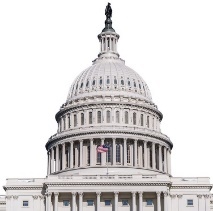 1952 
the last time the House changed control in a Presidential election year
1954 
the last time the House changed control after only one Congress
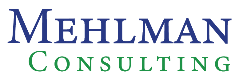 2024 CAMPAIGN: REMATCH?
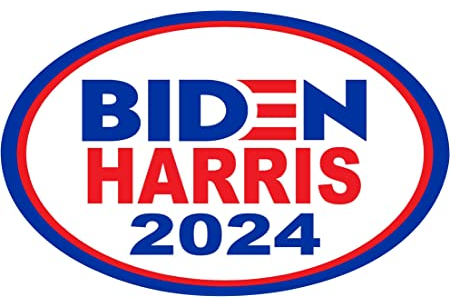 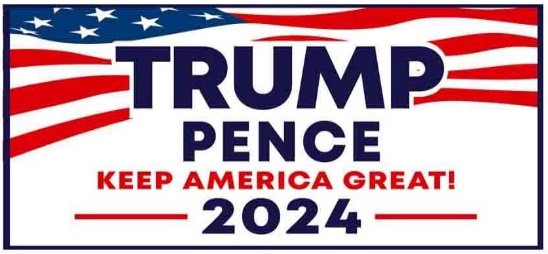 Presumptive nominee… if running
Not
1st Tier Alternatives
Pete Buttigieg
Kamala Harris
Gretchen Whitmer
Ron DeSantis
Bernie Sanders
Nikki
Haley
Amy Klobuchar
Gina
Raimondo
Asa
Hutchison
Gavin
Newsom
Tim
Scott
2nd Tier
Mike
Pence
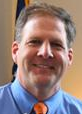 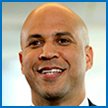 Chris
Christie
Chris
Sununu
Kristi
Noem
Cory Booker
Phil Murphy
Elizabeth
Warren
Alexandria
Ocasio-Cortez
TO RECEIVE FUTURE REPORTS: bruce@mc-dc.com
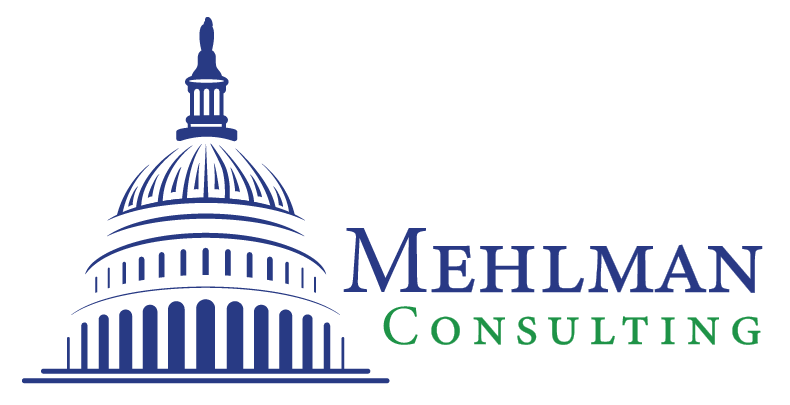